Внеклассное мероприятие « Русские ремесла» по трудовому обучению
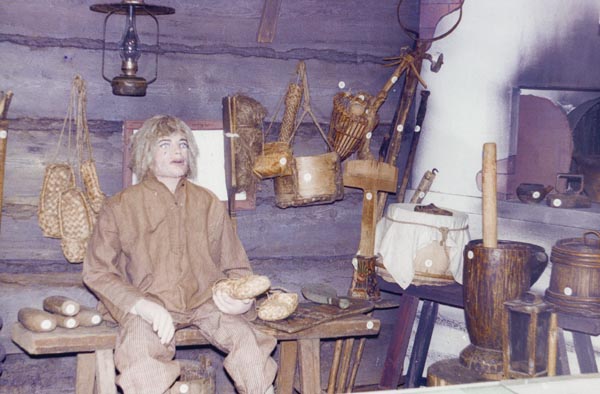 Цели мероприятия:
расширить, систематизировать знания учащихся  о профессиях;
обобщить знания о технологии (устройство инструментов, технологии изготовления изделий);
развивать понятие того, что знания,  получаемые на уроках технологии, способствует приобретению важных жизненных умений и навыков;
прививать интерес к рабочим профессиям, труду.
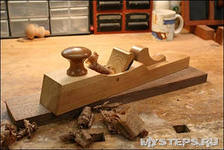 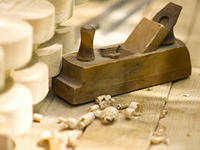 Издревле Русь славилась своими мастерами резьбы и росписи по дереву, кузнецами, гончарами, кружевницами - искусницами.
           Живя в лесной стороне и постоянно соприкасаясь с деревом, русский человек научился его обрабатывать, дерево стало любимым материалом. Почти каждый крестьянин в совершенстве владел искусством столярного и плотницкого дела. Древесина шла на постройку крестьянских изб и княжеских хором, из нее возводили мощные оборонительные сооружения. Все для домашнего обихода - от нехитрой крестьянской мебели до детской игрушки - также создавалось из дерева. Почти все предметы первой необходимости изготавливали своими руками. Также праздничные сосуды - ендовы и скобкари для кваса и медовых напитков, делали красивую утварь, например, плоские и широкие корыта для теста, чаши, миски, изящные ложки, формы для сыра и творога, масла, киселей и караваев; изготовление форм для пряников стало своеобразной областью русского народного творчества. Археологические находки свидетельствуют, что различные изделия известны на территории Руси с XII века. Много талантливых мастеров живут и у нас в городе - это видно, как украшены их дома: резными ставнями, наличникам, красиво оформлены ворота и  заборы.
1 конкурс
   Название команды, девиз, приветствие командам и жюри.
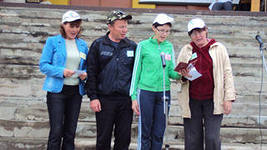 2 конкурс « Точный глаз»
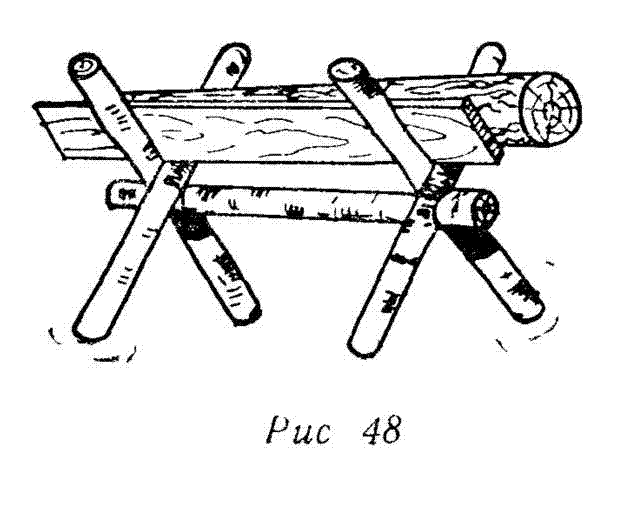 3 конкурс « Кто быстрее»   - 1 участник каждой команды должен забить гвоздь в брусок, не прикасаясь к гвоздю.
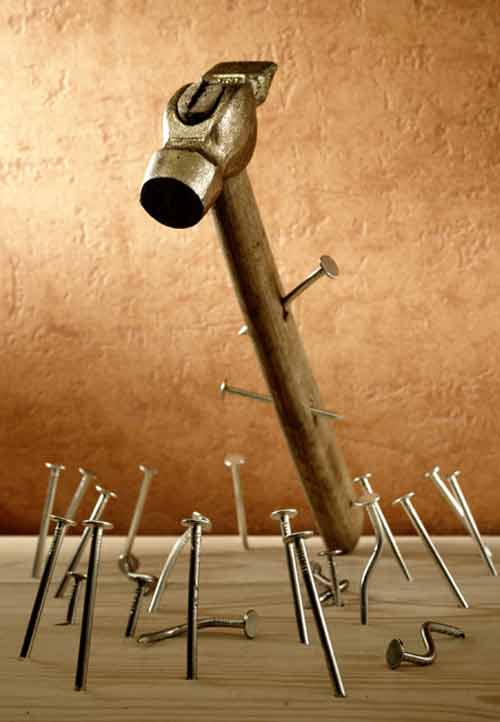 4 конкурс « А  знаете ли вы?»     - мальчики должны написать название столярных   инструментов       (  участвует вся команда).
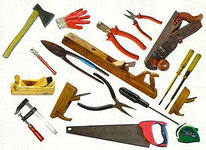 5 конкурс «Веселый»    - 1 участник каждой команды должен пришить пуговицы.
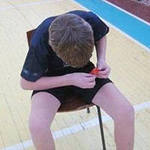 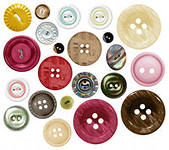 6 конкурс « Лучший орнамент»
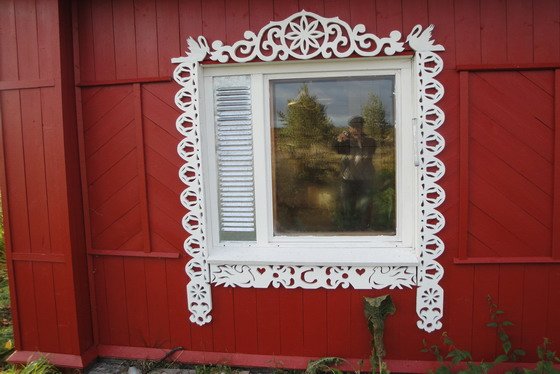 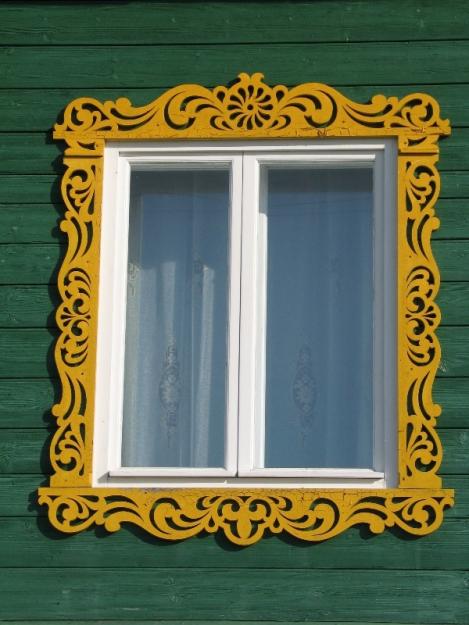 7 конкурс « Игра в профессии»
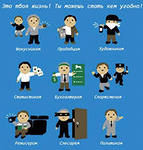 8 конкурс « Знатоки технологии»
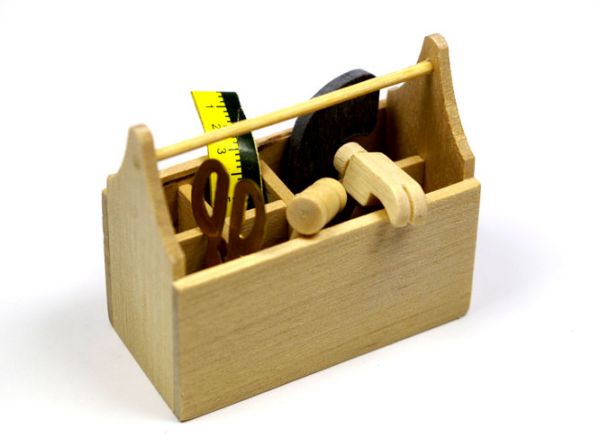 9 конкурс « Отпили быстрей брусок!»
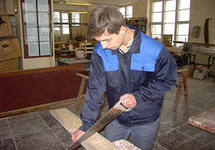 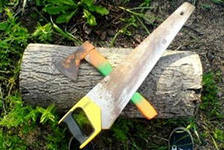 10 конкурс « Закончите пословицы»
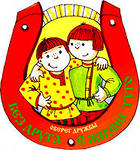 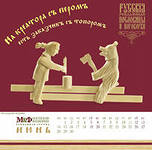 11 конкурс «АНАГРАММЫ»
КТПОЛИН
РОТСЯЛ
  КЧРЕИЗ
12 конкурс « Гончары»
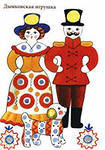 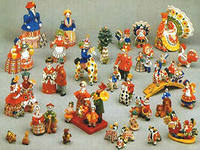 13 конкурс « Загадки»
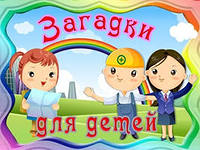 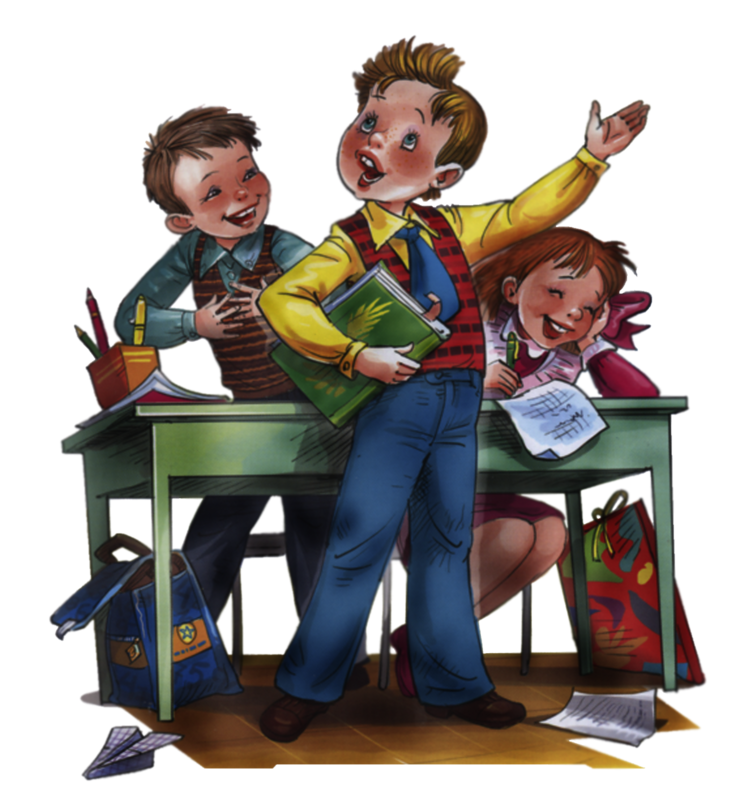 14конкурс Закончите предложения в стихотворении
Мы видим, что много талантливых мастеров живут и у нас в городе – это видно, как украшены их дома резными ставнями, наличниками, воротами, заборами. И проводя сегодняшний конкурс, мы убедились, что « Русские ремесла» жили, живут и будут жить дальше.
Подведение итогов и награждение победителей.
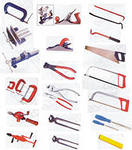